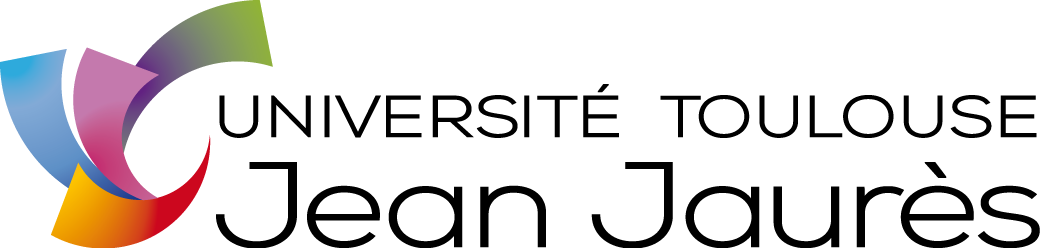 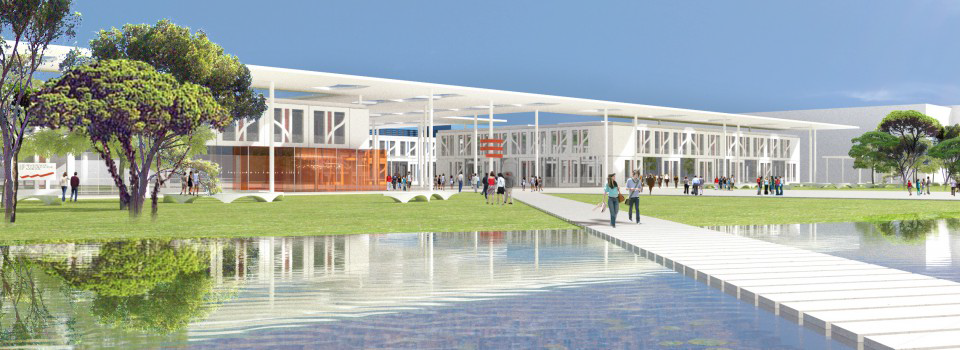 Proposition de dispositif de traitement des signalements
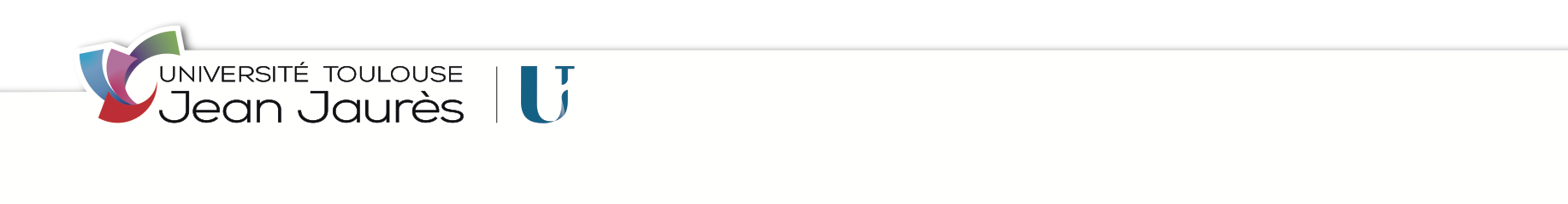 Avril 2024
Sommaire
Signalements concernés
Recueil des signalements
Les référents signalements thématiques
Phase d’écoute
Traitement administratif et juridique
Phase d’enquête
Procédure disciplinaire
1. Signalements concernés
Le traitement des signalements concerne les étudiant·es et les personnels de l’UT2J. La typologie des signalements proposée ci-dessous a pour objectif de mieux préciser les procédures, certaines situations pouvant relever de plusieurs types. Les catégories de signalement sont :
Violences sexistes et sexuelles et discrimination de genre
Harcèlements (hors VSS)
Discrimination liée au handicap
Discrimination religieuse, atteinte à la laïcité, racisme, etc.
Intimidations, menaces et agressions (physiques, verbales, cyber, etc.)
Difficultés ou détresses individuelles
Questions de déontologie et d’intégrité scientifique (dont plagiat)
Situations de radicalisation
Fraudes aux examens, plagiat
Atteintes à l’honneur et à la réputation de l’université.
2. Le recueil des signalements
Constats :
Les pratiques actuelles font apparaître une grande diversité de sources et de modalités de signalements : étudiant·es ou personnels, victimes présumées, témoin ou confidents (responsables hiérarchiques, collègues enseignants ou Biatss, responsables syndicaux, proches, famille, etc.).
Il existe à ce jour plusieurs entrées possibles pour déposer ces signalements. Ces différentes entrées ne semblent pas toujours connues. Par ailleurs peuvent s’ajouter à ces difficultés de signalement la sensibilité de sa nature et la méconnaissance des référents thématiques.
Par ailleurs, eu égard à la variété et au nombre croissant de situations, il semble nécessaire d’éviter une sollicitation directe systématique des référents signalements thématiques (chargés de mission, référents, etc.)
Il apparaît donc indispensable de faciliter la procédure de recueil par une entrée unique pour tous les signalements et tous les publics.
2. Le recueil des signalements
Propositions :
Développement et mise en place d’une plateforme unique d’expression et de recueil des signalements. (Exemple : université d’Avignon), avec numéro de téléphone et adresse mail dédiés.
Cette plateforme sera gérée par un prestataire qui sollicitera ensuite les référents signalements thématiques concernés pour mettre en œuvre la phase d’écoute.
En cas de signalement nécessitant une intervention d’urgence, le prestataire pourra engager des démarches de protection des personnes déclarantes.
Cette plateforme vise à permettre à l’ensemble des usager·es et personnels de disposer d’un portail d’entrée unique, sollicitable à tout moment, et en mesure de faciliter la phase de recueil des signalements.
3. Les référents signalements thématiques
4. Phase d’écoute (1/4)
Dispositifs d’écoute
Chaque dispositif d’écoute sera organisé et piloté par le référent signalement thématique concerné.
Les référents signalements thématiques disposeront d’un vivier de personnes qualifiées et formées qu’ils pourront solliciter selon leur disponibilité pour mettre rapidement en place un dispositif adapté aux sollicitations.
Composition du vivier d’écoutants UT2J : 
Personnels des services administratifs concernés :
Signalements concernant des personnels : pôle environnement professionnel (PEP), psychologues du travail, conseillère de prévention, médecin du travail, assistant·e social·e, etc.
Signalements concernant des étudiant·es : personnels du SIMPPS ou du CROUS difficilement mobilisables sur des situations d’urgence. Une réflexion doit être engagée pour compléter ce vivier. 
Expert·es UT2J des sujets en question (VSS, discriminations, handicap, etc.) sur proposition des référents signalements thématiques.
4. Phase d’écoute (1/4)
A chaque signalement, sollicitation de 2 membres du vivier (exceptionnellement 3) en fonction du type de situation signalée. Respecter la parité de genre pour les VSS et les discriminations de genre.
Chaque écoute donne lieu à un rapport d’écoute transmis au référent signalement thématique si celui-ci n’y participe pas.
Formaliser une charte de fonctionnement et de déontologie. A signer par chaque membre.
De manière exceptionnelle un dispositif d’écoute externe pourra être mobilisé en cas de besoin spécifique (conventionnement avec une structure externe).
Ce dispositif est envisagé pour des situations sensibles particulières.
Les personnels ou experts de l’UT2J ne participeront pas à ce dispositif.
Le rapport d’écoute ne sera transmis à l’UT2J que si la victime est d’accord pour qu’il soit donné une suite administrative ou juridique à son signalement.
4. Phase d’écoute (3/4)
Cadre de confidentialité : 
Constats :
Une proportion importante des personnes désirant déclarer un signalement ne souhaite pas être impliquée dans la suite administrative ou juridique qui pourrait être donnée à leur déclaration. Le plus souvent par peur de représailles ou pour éviter d’avoir à revivre émotionnellement les épreuves subies.
Leur objectif est souvent d’informer l’institution pour éviter que d’autres personnes subissent les mêmes agressions de la part des mêmes personnes. Il est important de rappeler que sans témoignage nominatif il très difficile d’engager une procédure à l’encontre d’agresseurs potentiels.
L’anonymat demandé par certains déclarants n’est pas une protection totale dans la mesure où un fait précis décrit dans un contexte précis pourrait permettre à l’auteur des faits d’identifier la ou les personnes à l’origine du signalement. 
Certains faits d’un niveau de gravité particulier doivent être signalés par la cellule d‘écoute à l’institution, quelle que soit la volonté de confidentialité du déclarant.
4. Phase d’écoute (4/4)
Cadre de confidentialité : 
Propositions :
Le dispositif d’écoute doit pouvoir accueillir toutes les démarches de signalement, même celles ne souhaitant pas participer à une procédure de traitement administratif ou juridique.
La phase d’écoute n’est pas une phase d’enquête. Une fois le rapport d’écoute rédigé, le référent signalement thématique le transmet au référent signalement établissement et à la DAJI, s’il a l’accord du déclarant.
En cas de « péril imminent » pour la victime ou en cas de crime ou de délit sur une personne vulnérable, le référent signalement thématique transmettra le rapport d’écoute même si le déclarant ne le souhaite pas. (à préciser)
Il sera nécessaire d‘informer avant l’écoute, les personnes à l’origine d’un signalement sur le cadre de confidentialité.
Il est important d’identifier les craintes des déclarants pour préciser et formaliser les modalités de leur protection. Le principe est de garantir le plus possible la protection des déclarants permettant d’engager une procédure de traitement administratif et juridique du signalement.
Témoins
Collègues, resp. hiérarchique, etc.
Victimes
Représentants syndicaux
Confidents
Recueil de signalements (interface web, tél, mail)
Prestataire
Référents signalements thématiques
Intervention d’urgence
Fiches SST/DGI
Dispositif d’écoute UT2J
(Vivier personnels et experts)
Dispositif d’écoute hors UT2J
5. Traitement administratif et juridique (1/2)
Traitement administratif des signalements :
Le traitement administratif des situations sera suivi par le référent signalements établissement (nommé par la présidente) et la DAJI.
Si la victime présumée est d’accord pour qu’une suite administrative soit donnée à son signalement :
Le référent signalement thématique ayant piloté le dispositif d’écoute transmet le rapport d’écoute au référent signalement établissement et à la DAJI.
Le référent signalement établissement et la DAJI identifient les premières mesures à prendre (mesures conservatoires, art. 40, enquête, procédure disciplinaire, etc.) et les transmettent à la présidente.
La présidente décide des mesures à prendre, notamment le lancement ou non d’une enquête administrative. 
Enquête administrative le cas échéant. Le rapport est transmis à la présidente.
Décision de la présidente sur la suite à donner, en lien avec notamment le référent signalement établissement et la DAJI.
5. Traitement administratif et juridique (2/2)
Traitement administratif des signalements (suite) :
Si la victime ne souhaite pas que son signalement soit suivi d’un traitement administratif par l’UT2J :
S’il existe une situation de « Péril imminent » ou d’un crime ou d’un délit sur une personne vulnérable, le rapport d’écoute est transmis au référent signalement établissement et à la DAJI.
S’il n’existe pas de péril imminent et que le signalement ne porte pas sur un crime ou un délit sur une personne vulnérable, alors le rapport n’est pas transmis. Le contact est toutefois maintenu avec le déclarant pour l’accompagner par des services compétents et vers un éventuel futur accord de traitement administratif et juridique.
6. Phase d’enquête
Enquête administrative : Une part importante des signalements pourrait donner lieu à une enquête administrative pour établir la réalité et la gravité des faits signalés. Plusieurs dispositifs sont envisageables :
Recours à un vivier interne d’enquêteurs :
Enquêteur·trices Biatss et experts UT2J enquêteurs (non écoutants) 
Formation des enquêteurs indispensable.
Pour chaque enquête : au moins 2 personnes. Respect de la parité de genre pour les VSS et les discriminations de genre.
Le rapport d’enquête est transmis à la présidente.
Echanges entre la présidente et notamment le référent signalement établissement et la DAJI pour décider des suites à donner.
Si le recours à un vivier interne d’enquêteur·trices est privilégié, il convient toutefois d’envisager une« externalisation » de la procédure dans des situations qui l’exigeraient. Deux possibilités sont envisageables mais nécessiteront une expertise complémentaire :
Recours à un vivier d’enquêteur·trices inter-établissements du site toulousain
Recours à une prestation externe (ex : chargés de mission VSS du rectorat)
Dispositif d’écoute
(interne ou externe)
Premières mesures de protection
Rapport d’écoute
Victime OK
Victime pas OK
Péril imminent
Si
Référent signalement établissement et DAJI
Proposition mesures complémentaires
Si non
Crime/Délit sur personne vulnérable
ou
Idem colonne de gauche
Pas de transmission du rapport d’écoute
Présidente
Décision de mesures complémentaires (dont enquête adm.)
Accompagnement par les référents et les services
Enquête administrative
Présidente
Décision suites à donner si enquête
15
7. Procédure disciplinaire
Procédure disciplinaire :
La procédure disciplinaire est un des aboutissements possibles d’un signalement. Le cadre réglementaire définit les différentes structures sollicitées. La situation diffère selon le statut :
Etudiants : section disciplinaire UT2J (n’est pas une juridiction spécialisée). 
Biatss : procédure gérée par le rectorat ou le ministère selon le statut des personnels concernés. L’établissement doit saisir l’instance.
Enseignants : section disciplinaire UT2J (juridiction spécialisée). Depuis le 1 octobre 2023, la procédure a été modifiée. L’établissement doit produire un mémoire (au sens juridique du terme). La DAJI a la charge de la rédaction de ce mémoire et assure la représentation de la présidence au sein de l’instance.
Le greffe des sections disciplinaires est assuré par le pôle institutionnel de la DAJI.